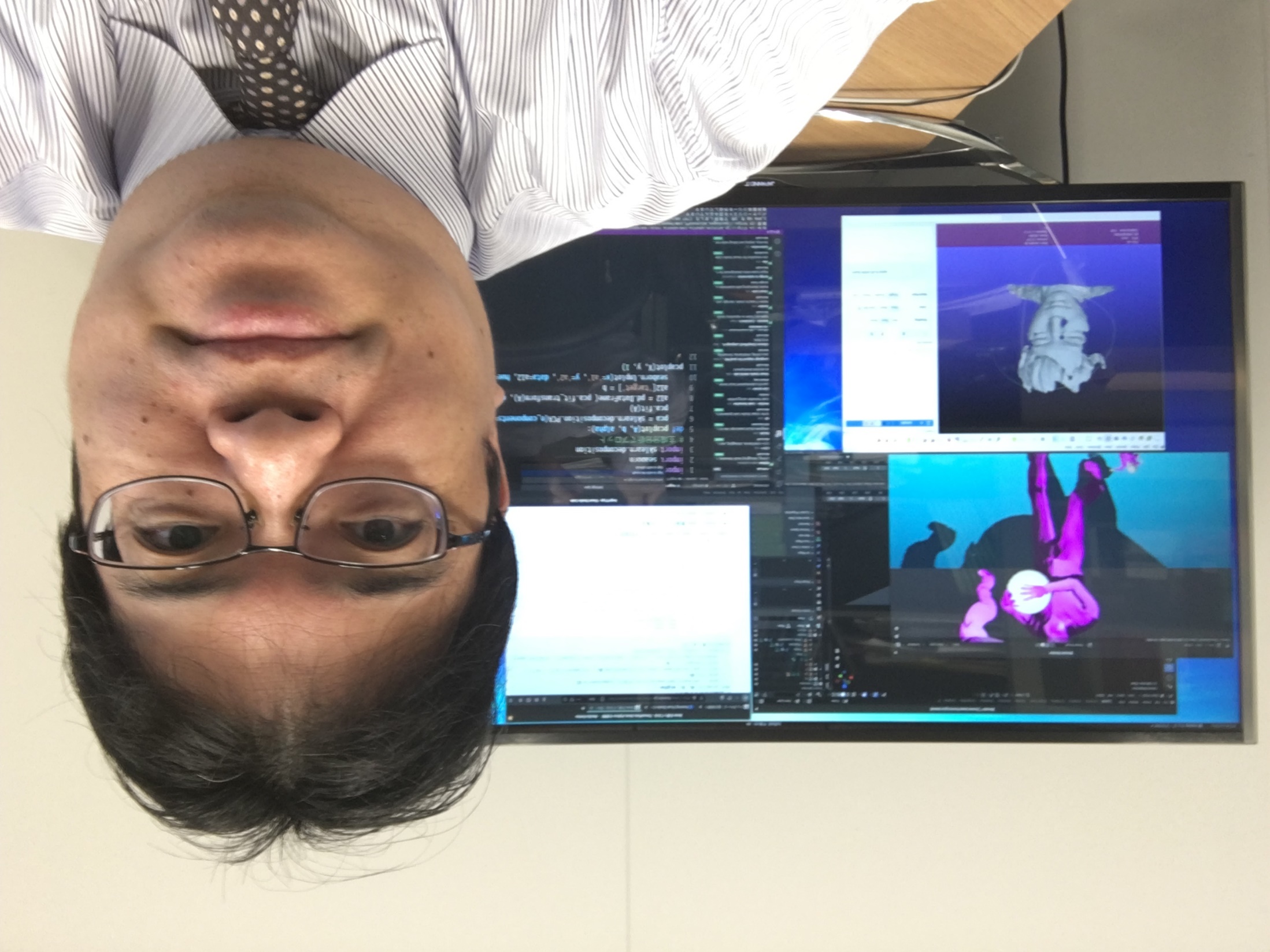 rd-5. t 検定
データサイエンス演習
（R システムを使用）https://www.kkaneko.jp/de/rd/index.html
金子邦彦
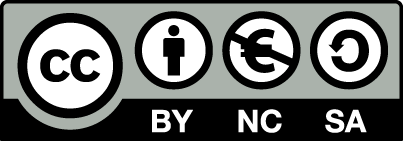 1
アウトライン
5-1. 母集団と標本
5-2. t 検定
2
5-1 母集団と標本
3
母集団
母集団は，調査や研究の対象となる全体の集団のこと

母集団の把握と理解が重要
	（例）人類全体、２０歳以上の人類全体
4
サンプリングと標本
母集団全体を調べることが困難な場合、サンプリングを適切に行う
	（例）１０００名をランダムに選ぶ
サンプリングは、母集団から一部を選ぶこと。
母集団全体を調べるのでなく、一部を調べることになる。
標本は、サンプリングで選ばれたもののこと。
母集団
サンプリング
標本
5
サンプリングと標本
あるときの標本
別の標本
母集団
128104
124
85
120
118
110
96
85
109
平均	 
112.2
平均	 
103.6
選ばれた標本によっては、
値が違い、平均なども異なってくる
6
十分な数の標本が必要
あるときの標本
母集団
128104
124
85
120
標本の大きさが小さいと、結果の信頼性が下がる
十分な数の標本を得ることが重要
標本の大きさの決定は簡単に決めることができない
母集団の特徴、調査や研究の目的によって，適切な標本の大きさは変わることに注意しよう
7
まとめ
母集団：調査や研究の対象となる全体の集団
サンプリング：
母集団全体を調べることが困難な場合、母集団から一部を選ぶサンプリングを行う。
母集団の特徴や性質を推測することが可能となる。
 標本：
標本は、母集団からサンプリングで選ばれた母集団の一部。
標本から得られたデータを分析し、母集団全体の性質や傾向を推測可能。
【注意点】十分な標本サイズの確保が必要。ランダムに選択するなどの考慮が重要。
8
5-2 t 検定
9
t 検定
t 検定は、２つの標本の平均値が統計的に有意に異なるかどうかを判断するための統計手法

【注意点】
標本が正規分布に従っていること
外れ値が存在する場合は、取り除いたり、適切に修正すること
十分な標本サイズを確保すること．小さな標本サイズでは、結果の信頼性が下がる可能性がある
10
複数の母集団
母集団が複数あるという考え方は重要
あなたは大学生です。授業Aを受けた人と、授業Aを受けていない人の調査し、比較してみたいと考えました







母集団が２つ
母集団
母集団
授業Aを受けた人
授業Aを受けていない人
11
２つの母集団と２つの標本
サンプリング
母集団
標本
サンプリング
標本
別の母集団
12
t 検定と p 値
t 検定は、２つの標本の平均値が統計的に有意に異なるかどうかを判断するための統計手法

p 値は、２つの標本の差が偶然による（有意でない）確率を示す
p 値 = 0.99 のとき．「偶然による確率は９９％」
	⇒有意であるとも有意でないともいえない

P 値 = 0.0005 のとき、「偶然による確率は０．０５％」
	⇒おそらく有意である
13
２つの母集団と２つの標本
128104
124
85
120
母集団
180191
189
131
130
150
別の母集団
２つの標本から t 検定の
p 値を算出： 0.006908
２つの標本の差が偶然による
（有意でない）確率が低い
14
２つの母集団と２つの標本
128104
124
85
120
母集団
100
106
89
89
105
別の母集団
２つの標本から t 検定の
p 値を算出：0.1541
有意であるとも有意でないとも言えない
15
p 値と有意性
t 検定の p 値は、２つの標本の差が偶然による確率を示す
p値が小さいとき「とても偶然とは思えず、有意である」と考える
p値が大きいときは「偶然であるとも、偶然でないとも言えない」と考える
16
まとめ
t検定
t検定は、2つの標本の平均値の統計的な有意性を判断する統計手法
標本が正規分布に従い、外れ値を適切に扱い、十分な標本サイズを確保することが重要
t検定のp値
t検定のp値は、2つの標本の差が偶然である確率
p値が低いとき、差が統計的に有意である可能性が高まる
p値の解釈
p値が小さいとき、「差は統計的に有意であり、偶然とは考えにくい」と考える
p値が大きいときは、「差は統計的に有意であるとは言いきれない。偶然であるとも、偶然でないとも言えない」と考える
17
R での t 検定
R システム： t.test(＜標本１＞, ＜標本２＞, var.equal=F)
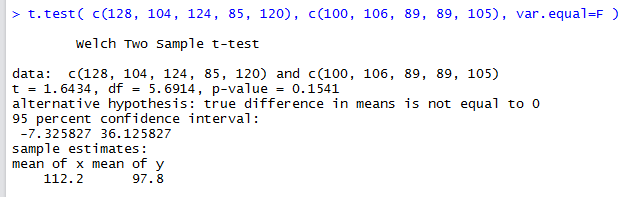 p値が表示される
t.test( c(128, 104, 124, 85, 120), c(100, 106, 89, 89, 105), var.equal=F )
18
t 検定
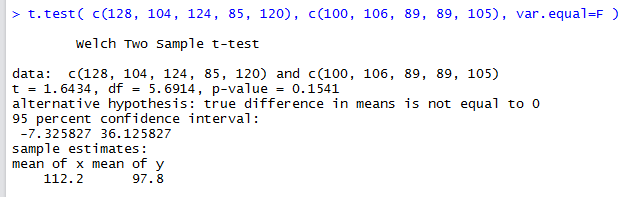 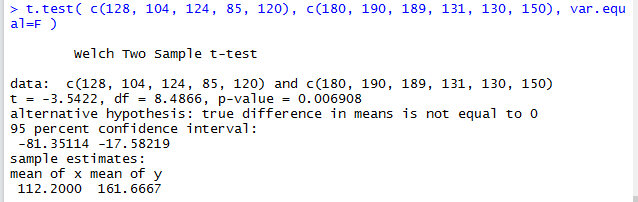 ■　p 値 < 0.05 が，判断の分かれ目の目安という考え方も
19
演習の例
サイズが５以上の数値データを，2個準備しなさい



1のデータについて t 検定を行い，その p 値を求めなさい
＜p値＞
20